МЕТАЛИ
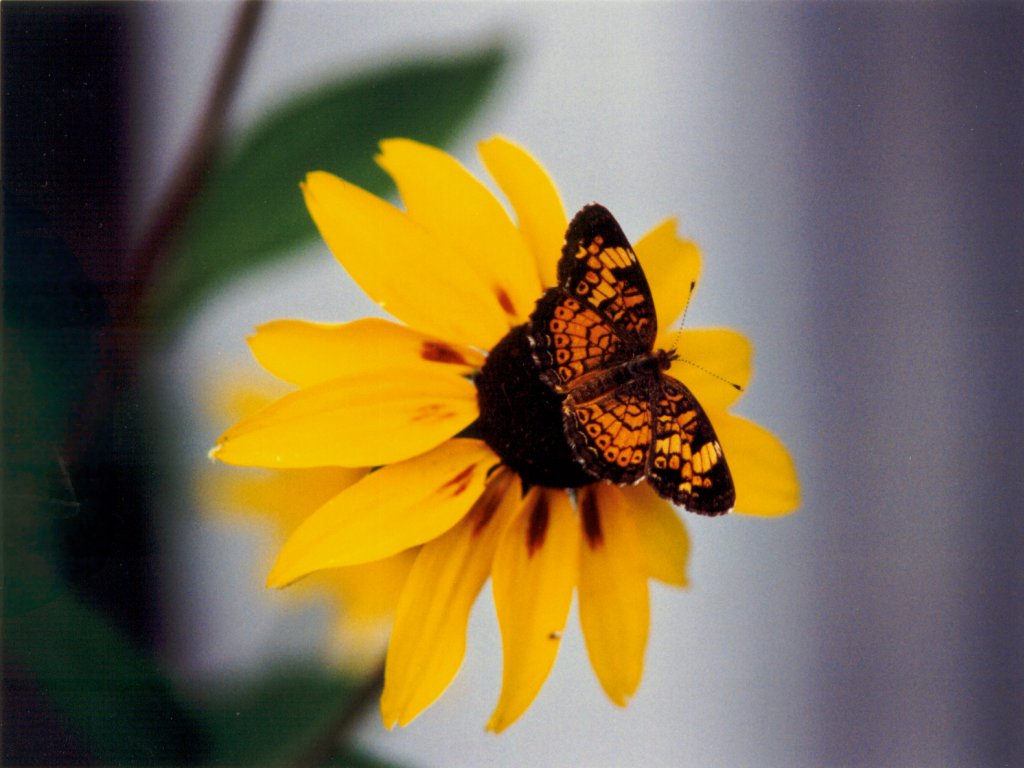 Предметен наставник: Дорина М.Петковска
Предмет Технологија на матерјали
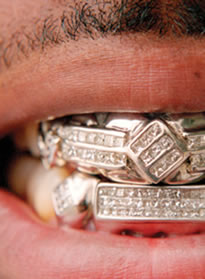 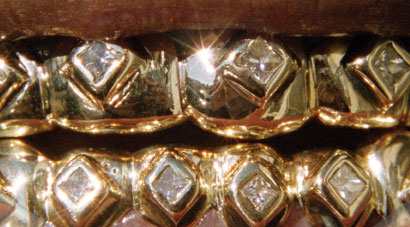 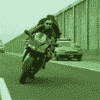 вековна парадигма на човештвото од аспект
на стоматологијата била заменатa на изгубениот забен орган со заби изработени од скапоцени камења, слонова коска, каучук, дрво, или од некој метал.
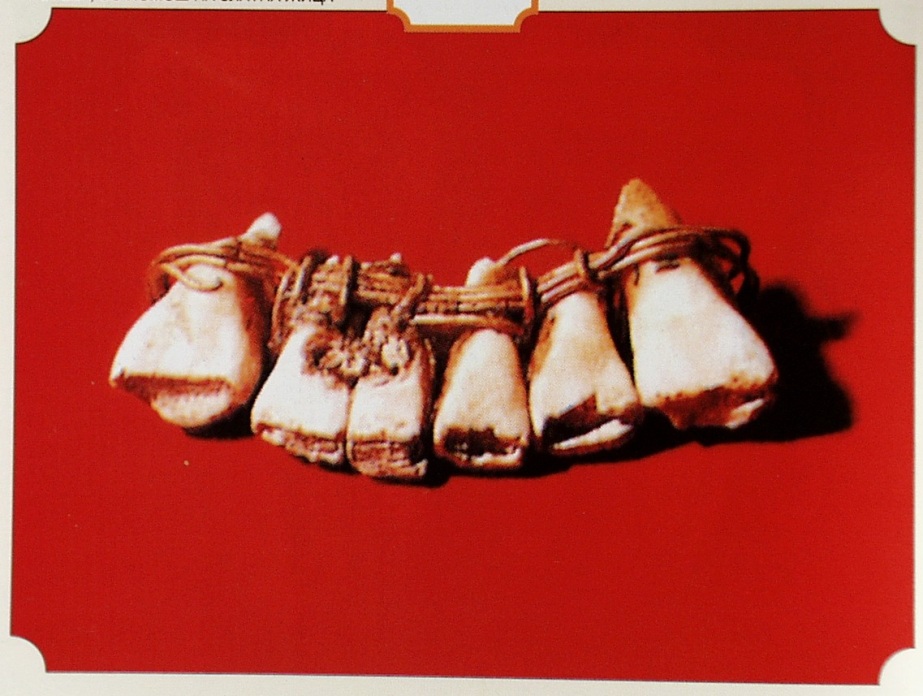 на пронајдените черепи од Хондурас уште од колумбовото време можеле да се забележат полускапоцени камења на местото од изгубените заби кои предвреме испаднале.
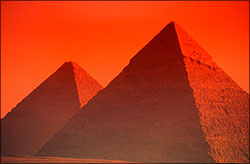 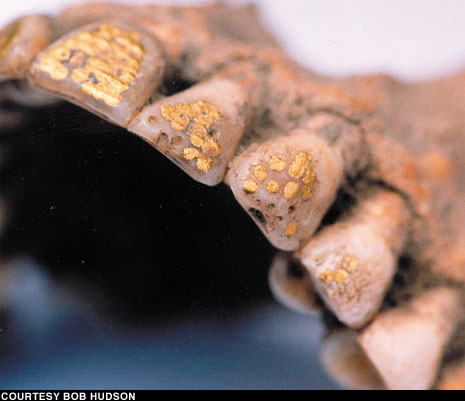 старите египќани недостатокот на забите го заменувале со заби од слонова коска додека пак вавилонците ставале златни плехчиња на нивно место.
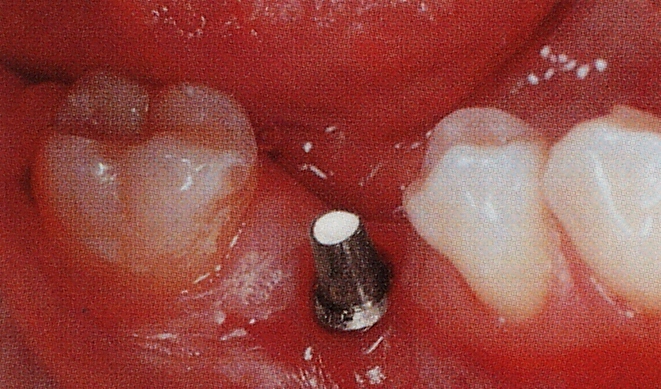 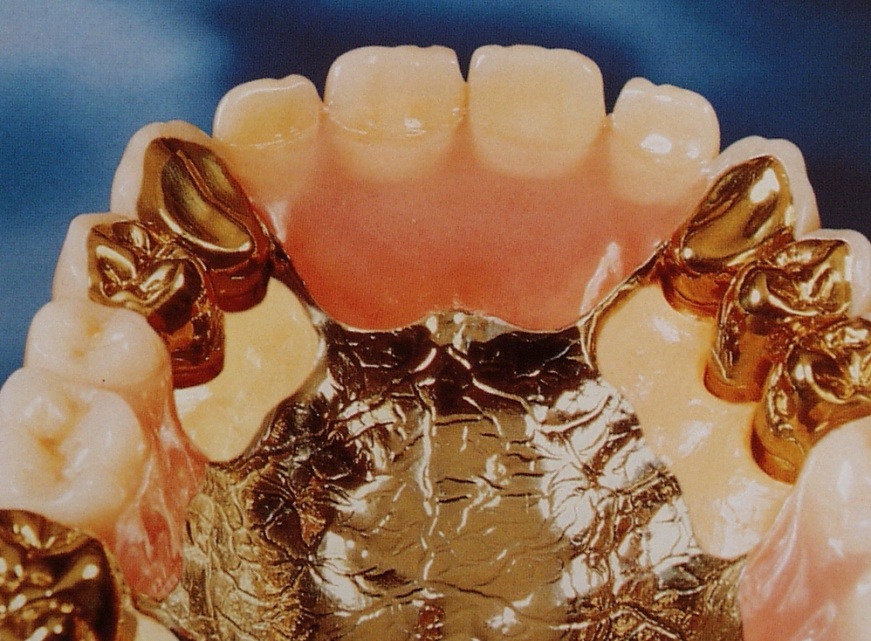 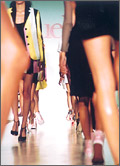 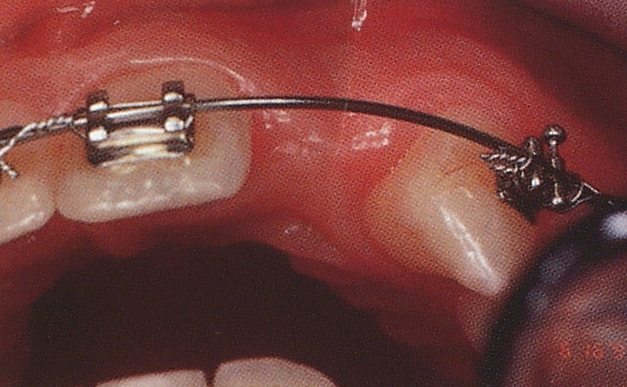 со експанзијата на природните науки во средниот век металите и легурите добиваат примарно место во реконструктивната стоматологија.
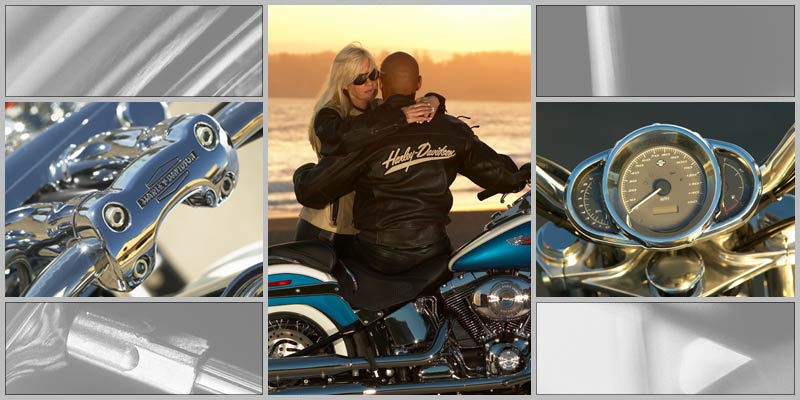 така и на почетокот на XXI-от век металите и нивните легури претставуваат еден од основните материјали кои ги употребува современата стоматолошка протетика.
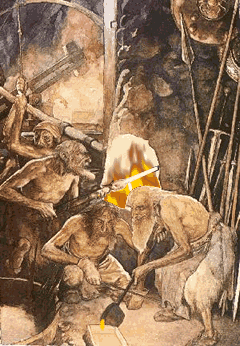 брзиот развиток и експанзијата на стоматологијата се темелат на растот и развојот на металургијата 

металите и легурите воопшто се од огромно значење за растот и развојот на човештвото.
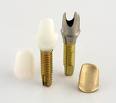 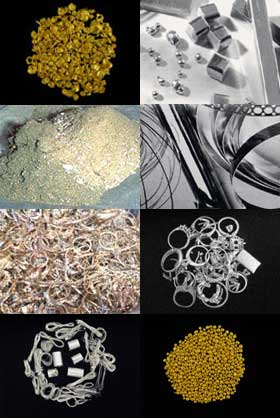 метали
хемиските елементи  кои  имаат одредени метални особености се викаат метали

нив ги карактеризира специфични  особни по кои се разликуваат  од неметалите
главни карактеристики:

-кристалната градба 
-метална врска
-електропозитивност 
-електроспроводливост
-термоспроводливост 
-можностa за правење na легури 
-ковност 
-сјајност
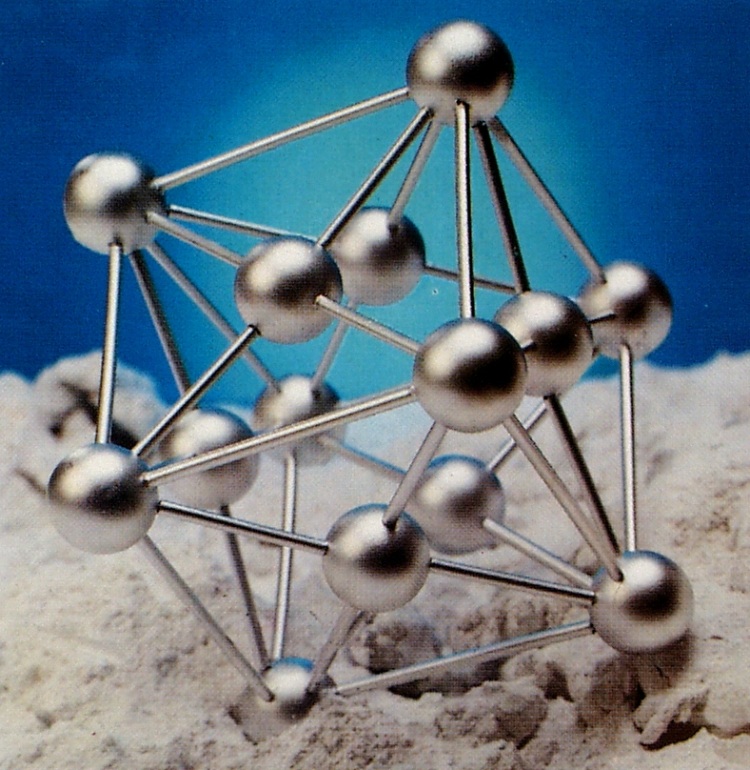 - голема цврстина, 
- селективно врзување со гасовите во
  стопена состојба 
- изразена реактивност во истата 
- течна состојба 
- висока температура на топење 
- цврста агрегатна состојба на собна
  температура
 (исклучок на живата и галиумот)
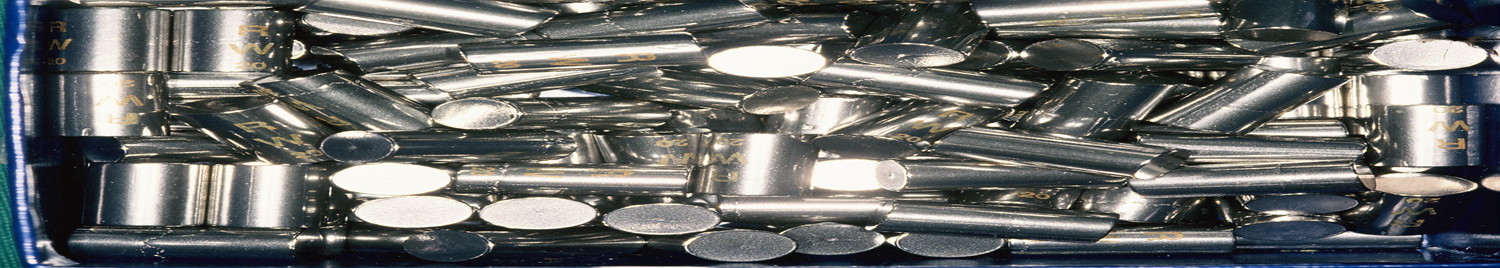 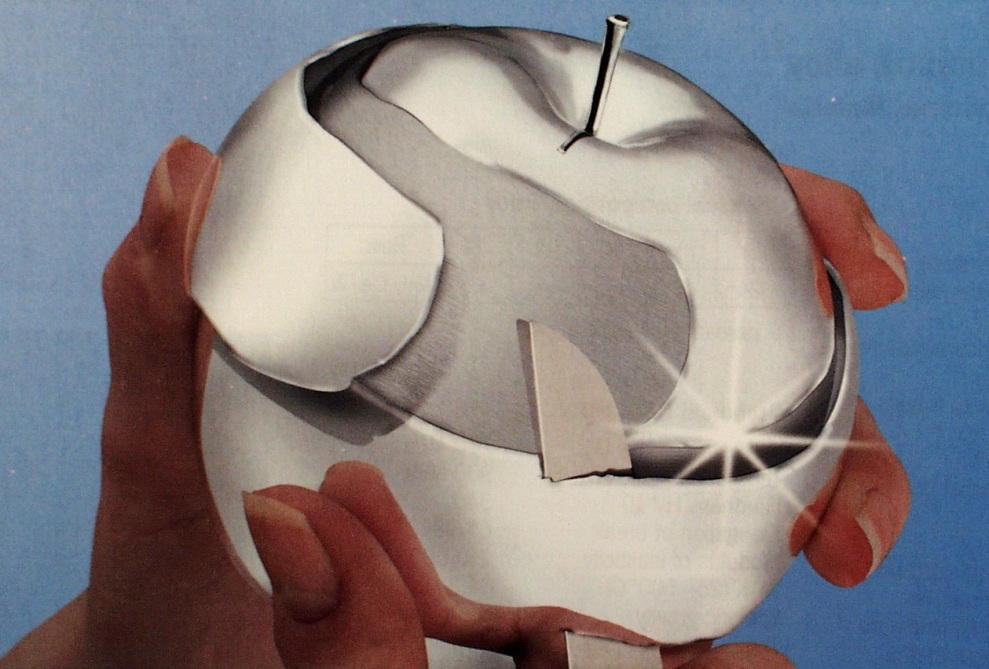 не постои јасна граница помеѓу метал и неметал, а за разлика пак од неметалите металите помеѓу себе многу се разликуваат како резултат на електронските обвивки на нивните атоми
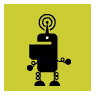 карактеристично за металите е тоа што тие при преминување од течна во цврста агрегатна состојба кристализираат при што атомите заземаат правилен распоред и формираат кристална решетка
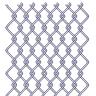 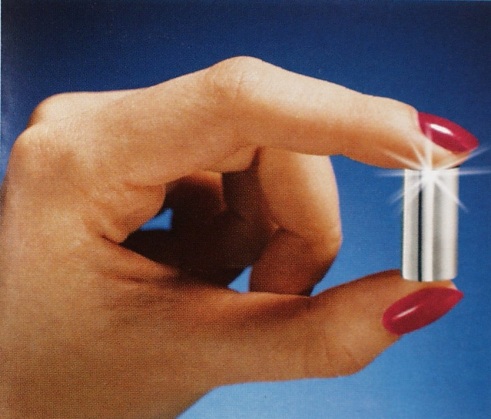 Сите метали (освен живата) кристализираат во една од трите типови на метална структура: 
1. површинско - централна кубна
2. просторно - централна кубна  
3. хексагонална
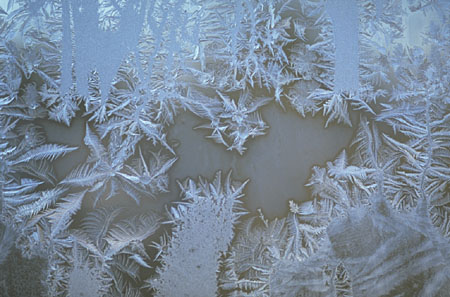 за процесот на кристализација потребно е:

да постојат кристални зачетоци односно центри на кристализација

растопот да е изладен

топлината да се одведе од системот
физички особини:
НАДВОРЕШЕН ИЗГЛЕД – боја сјај облик

 СПЕЦИФИЧНА ТЕЖИНА – односот на тежината на материјалот кон исто тежинско количество на дестилирана вода на t = 4ºС   

СПЕЦИФИЧНА ГУСТИНА – маса на единица волумен

 ТОПЕЊЕ НА МЕТАЛИТЕ 

 ОЛАДУВАЊЕ НА МЕТАЛИТЕ
хемиски карактеристики
отпорност кон хемиско влијание од киселини 
бази и други агенси

оксидирање

хемиски афинитет

отпорност кон вода воздух ...
отпорност кон триење – абење

отпорност кон корозија

отпорност кон високи температури
технолошки особини
обработка во топла состојба:
   - ливност
   - ковност
   - лемливост
   - заварливост

обработка во ладна состојба:
   * виткање
   * извлекување – штанцување
   * пробивање
   * порабување

симнување струготини:
   ~ стружење         ~ брусење
   ~ глодање             ~ рендање
   ~ дупчење
племенити благородни метали
злато  -  Аи – мек нееластичен метал кој се кова
спроводник на електрична струја и температура
со валање се добиваат тенки ливчиња
за подобрување на особините се легира со сребро  бакар платина и паладиум
сребро – Аg – средно тврд метал кој лесно се кове
со валање се добиваат ливчиња и во форма на жица
најдобар спроводник на струја и топлина 
слабо активен метал постојан кон кислородот
афинитет кон сулфур
во состав на денталните амалгами за импрегнација сребрени лемови легури...
платина – Pt – најскап метал со сребрено сива боја и голема тежина
на воздух стабилна постојана на вода
растопена апсорбира водород
електролитна пасивност и апсолутна резистетност кон сите услови во устата
кошулки при Џекет порцелан коронки метал керамика во златните легури
паладиум – Pd – метал со сребрено бела боја
хемиски постојан но при топење впива водород и кислород
како компонента во легурите замена за платината
дава корозивна постојаност
неблагородни метали
бакар – Cu – со црвена боја осетлив на кислород на нормална и покачена температура – оксидира
голема линеарна контракција ситнозрнеста структура по среброто најдобра електрична и термичка спроводливост се кове вала извлекува во жица... во состав на денталниот амалгам во легурите на златото за лемови...
цинк – Zn – дезоксидација врши редукција на легурите се користи во мали количини во лемовите дентален амалгам
кадмиум – Cd – сребрено мека боја доста мек како додаток во лемовите ја намалува t t ºС ги редуцира металните оксиди и го прави растопениот метал течен